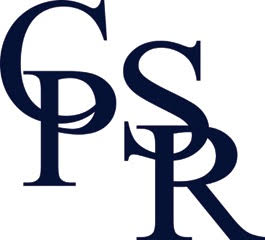 Para un buen 2024
Recuperación de aprendizajes
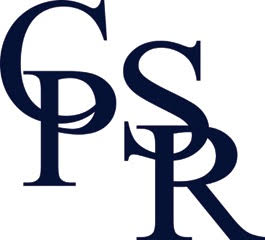 Objetivo
Reforzar conocimientos para enfrentar el año 2024 con mejores bases de aprendizaje.
Mejorar los resultados académicos de los alumnos más descendidos y disminuir la repitencia.
Reforzar la asistencia habiendo 190 niños repitentes por asistencia.
Mejorar la convivencia escolar en el aula.
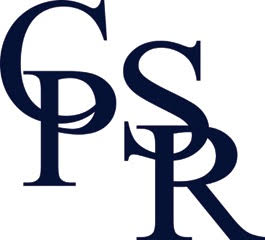 Educación Parvularia
Semana 4 al 8
Semana 11 al 14
Horario normal
Actividades académicas normales.
Horario de salida normal
(Almuerzan en el colegio)

Jueves 14: 
Prekinder: Despedida y Convivencia
Kinder: Ceremonia “Consagración a la familia” y convivencia. 
Salida: 11:30 hrs.
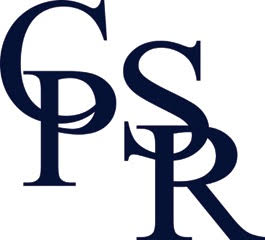 Educación Básica 1° y 2°
Semana 4 al 8
Semana 11 al 14
Horario normal
Actividades académicas normales.
(Apoyo lecto-escritura a selección de estudiantes.
Horario de salida normal
(Almuerzan en el colegio)

Lunes 11: Concurso de deletreo
Martes 12: “Ya sé leer” (1°)
Miércoles 13: Limpieza de sala
Jueves 14: Convivencia de despedida
Salida: 12:00
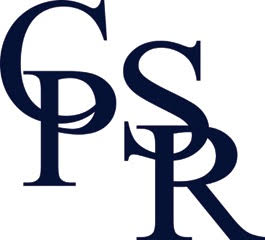 Educación Básica 3° y 4°
Semana 4 al 8
Semana 11 al 14
Jornada de la mañana clases normales con actividades evaluadas, excepto día miércoles: 13 limpieza de salas última hora y jueves 14  sociograma, perfil del estudiante y convivencia.

Jornada de la tarde actividades focalizadas en alumnos con aprendizajes descendidos:
Lunes Matemáticas / Lenguaje
Martes Matemáticas / Lenguaje
Miércoles Matemáticas / Lenguaje
Jueves  Despedida y Convivencia (Salida: 13:15)

Los alumnos que no son citados pueden retirarse a las 13:15 (no habrá evaluaciones después de esa hora).
Horario normal
Actividades académicas normales
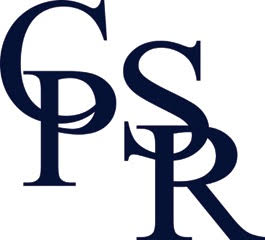 Educación Básica 5°
Semana 4 al 7
Jornada de la mañana clases normales con actividades evaluadas.
Jornada de la tarde actividades focalizadas en alumnos con aprendizajes descendidos:
Lunes Matemáticas
Martes Matemáticas
Miércoles Taller Formativo
Jueves  Lenguaje
Los alumnos que no son citados pueden retirarse a las 13:15 (no habrá evaluaciones después de esa hora)
Semana 11 al 14
Jornada de la mañana clases normales con actividades evaluadas, excepto día miércoles: 13 limpieza de salas última hora y jueves 14  sociograma, perfil del estudiante y convivencia.

Jornada de la tarde actividades focalizadas en alumnos con aprendizajes descendidos:
Lunes Matemáticas
Martes Matemáticas
Miércoles Disciplinas Integradas 
Jueves  Despedida y Convivencia (Salida: 13:15)

Los alumnos que no son citados pueden retirarse a las 13:15 (no habrá evaluaciones después de esa hora).
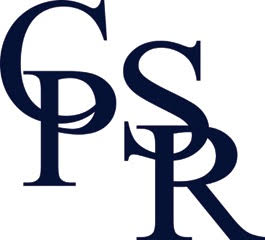 Educación Básica 6°
Semana 4 al 7
Jornada de la mañana clases normales con actividades evaluadas.
Jornada de la tarde actividades focalizadas en alumnos con aprendizajes descendidos:
Lunes Matemáticas
Martes Matemáticas
Miércoles Ciencias
Jueves Lenguaje
Los alumnos que no son citados pueden retirarse a las 13:15 (no habrá evaluaciones después de esa hora)
Semana 11 al 14
Jornada de la mañana clases normales con actividades evaluadas, excepto día miércoles: 13 limpieza de salas última hora y jueves 14  sociograma, perfil del estudiante y convivencia.

Jornada de la tarde actividades focalizadas en alumnos con aprendizajes descendidos:
Lunes Matemáticas
Martes Matemáticas
Miércoles Disciplinas Integradas 
Jueves Despedida y Convivencia (Salida: 13:15)

Los alumnos que no son citados pueden retirarse a las 13:15 (no habrá evaluaciones después de esa hora).
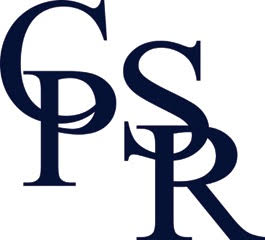 Educación Básica 7°
Semana 4 al 7
Jornada de la mañana clases normales con actividades evaluadas.
Jornada de la tarde actividades focalizadas en alumnos con aprendizajes descendidos:
Lunes Matemáticas
Martes Matemáticas
Miércoles Taller Formativo
Jueves Disciplinas Integradas 
Los alumnos que no son citados pueden retirarse a las 13:15 (no habrá evaluaciones después de esa hora)
Semana 11 al 14
Jornada de la mañana clases normales con actividades evaluadas, excepto día miércoles: 13 limpieza de salas última hora y jueves 14  sociograma, perfil del estudiante y convivencia.

Jornada de la tarde actividades focalizadas en alumnos con aprendizajes descendidos:
Lunes Matemáticas
Martes Matemáticas
Miércoles Lenguaje
Jueves Despedida y Convivencia (Salida: 13:15)

Los alumnos que no son citados pueden retirarse a las 13:15 (no habrá evaluaciones después de esa hora).
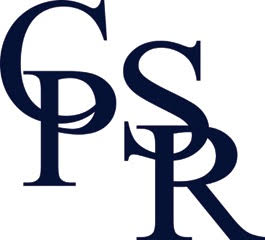 Educación Básica 8°
Semana 4 al 7
Jornada de la mañana clases normales con actividades evaluadas.
Jornada de la tarde actividades focalizadas en alumnos con aprendizajes descendidos:
Lunes Inglés / Disciplinas Integradas (15:40)
Martes Inglés
Miércoles Inglés
Jueves Matemática
Los alumnos que no son citados pueden retirarse a las 13:15 (no habrá evaluaciones después de esa hora)
Semana 11 al 14
Jornada de la mañana clases normales con actividades evaluadas, excepto día miércoles: 13 limpieza de salas última hora y jueves 14  sociograma, perfil del estudiante y convivencia.

Jornada de la tarde actividades focalizadas en alumnos con aprendizajes descendidos:
Lunes Lenguaje
Martes Matemáticas
Miércoles Matemáticas
Jueves Despedida y Convivencia (Salida: 13:15)

Los alumnos que no son citados pueden retirarse a las 13:15 (no habrá evaluaciones después de esa hora).
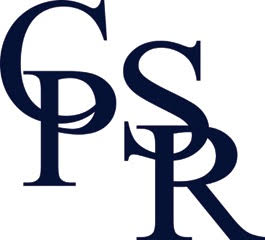 Educación Media: I°Medio
Semana 4 al 7
Jornada de la mañana clases normales con actividades evaluadas.
Jornada de la tarde actividades focalizadas en alumnos con aprendizajes descendidos:
Lunes Matemáticas
Martes Matemáticas
Miércoles Lenguaje
Jueves Ciencias
Los alumnos que no son citados pueden retirarse a las 13:15 (no habrá evaluaciones después de esa hora)
Semana 11 al 14
Jornada de la mañana clases normales con actividades evaluadas, excepto día miércoles: 13 limpieza de salas última hora y jueves 14  sociograma, perfil del estudiante y convivencia.

Jornada de la tarde actividades focalizadas en alumnos con aprendizajes descendidos:
Lunes Matemáticas
Martes Matemáticas
Miércoles Disciplinas Integradas 
Jueves Despedida y Convivencia (Salida: 13:15)

Los alumnos que no son citados pueden retirarse a las 13:15 (no habrá evaluaciones después de esa hora).
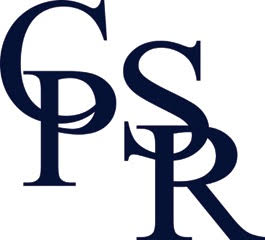 Educación Media: II°Medio
Semana 4 al 7
Jornada de la mañana clases normales con actividades evaluadas.
Jornada de la tarde actividades focalizadas en alumnos con aprendizajes descendidos:
Lunes  Taller Formativo
Martes Matemáticas
Miércoles Matemáticas
Jueves  Matemáticas
Los alumnos que no son citados pueden retirarse a las 13:15 (no habrá evaluaciones después de esa hora)
Semana 11 al 14
Jornada de la mañana clases normales con actividades evaluadas, excepto día miércoles: 13 limpieza de salas última hora y jueves 14  sociograma, perfil del estudiante y convivencia.

Jornada de la tarde actividades focalizadas en alumnos con aprendizajes descendidos:
Lunes Taller Formativo
Martes Lenguaje
Miércoles Disciplinas Integradas 
Jueves Despedida y Convivencia (Salida: 13:15)

Los alumnos que no son citados pueden retirarse a las 13:15 (no habrá evaluaciones después de esa hora).
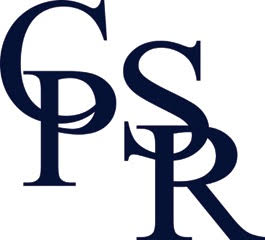 Educación Media: III°Medio
Semana 4 al 7
Jornada de la mañana clases normales con actividades evaluadas.

Jornada de la tarde actividades focalizadas en alumnos con aprendizajes descendidos:
Lunes Disciplinas Integradas 
Martes Lenguaje
Miércoles Matemáticas
Jueves  Inglés

Los alumnos que no son citados pueden retirarse a las 13:15 (no habrá evaluaciones después de esa hora)
Semana 11 al 14
Jornada de la mañana clases normales con actividades evaluadas, excepto día miércoles: 13 limpieza de salas última hora y jueves 14  sociograma, perfil del estudiante y convivencia.

Jornada de la tarde actividades focalizadas en alumnos con aprendizajes descendidos:
Lunes Inglés
Martes Inglés
Miércoles Matemáticas
Jueves Despedida y Convivencia (Salida: 13:15)

Los alumnos que no son citados pueden retirarse a las 13:15 (no habrá evaluaciones después de esa hora).